Self-Sustainable, Low-Maintenance Data Processing in the Field
Kai Shen, University of Rochester

Group work with Tolga Soyata, Wendi Heinzelman, Gaurav Sharma, Amal Fahad, and Zhuan Chen
1
CPS PI Meeting 2013
Motivating Case: Intelligent Highway
There are a lot of traffic cameras
They are dumb – simply capturing data and sending it to data center (where sophisticated things are done)
Require high-speed network connection (Mbps-order data rate), can’t be deployed in remote fields

Enable intelligent processing on data capturing devices
Analyze traffic patterns
Identify notable scenes (from vast amount of uninteresting data)
Predictive modeling and fast signaling
2
CPS PI Meeting 2013
Challenges and Technologies
Self-sustainability (low-power computing, energy harvesting)
Low maintenance in the field

Software: virtualization
Easy installation/upgrade of software system/application
Fast system/application switchover without data losses
Containment and isolation of sensitive data

Hardware: supercapacitor energy buffering (no batteries) 
Millions of charge cycles
Environmentally friendly
3
CPS PI Meeting 2013
Prototype
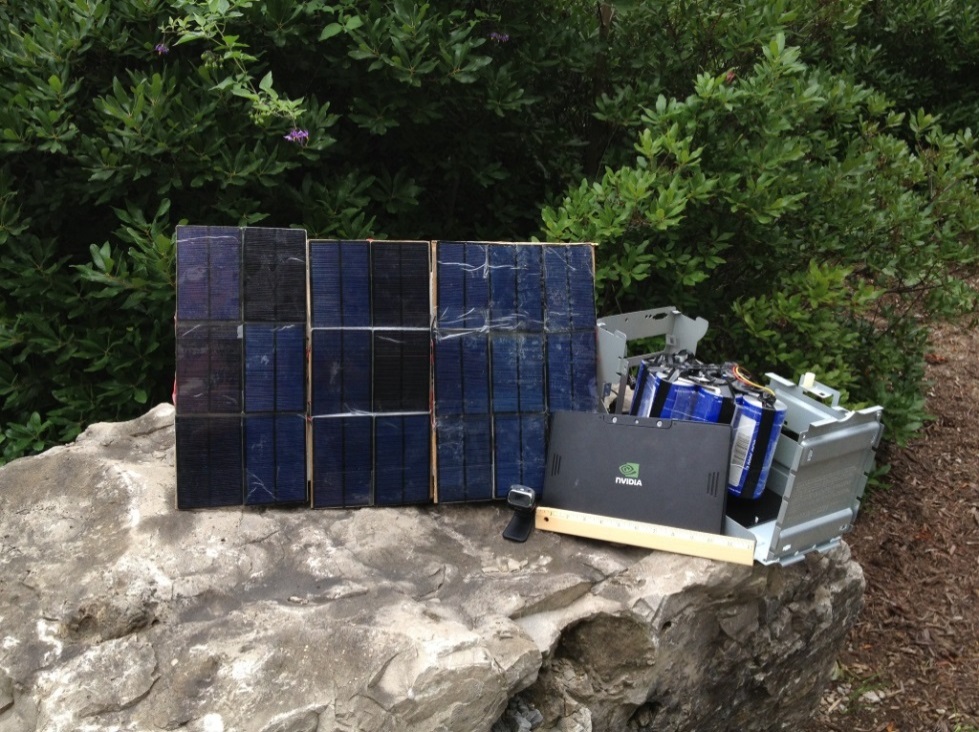 Current platform
Nexus7 with Tegra3: 1cpu@102MHz (~0.3W) to 4cpus@1.2GHz (~4W)
Half as many supercapacitors and solar panels, half the size as shown in the picture
4
CPS PI Meeting 2013
Applications
Useful when high-volume, high-speed data processing in the field is needed
Intelligent highway

Area surveillance – monitor floating logs in a river

Sciences in the field
5
CPS PI Meeting 2013